PHÒNG ĐÀO TẠO VÀ GIÁO DỤC QUẬN LONG BIÊN TRƯỜNG MẦM NON GIA THƯỢNG
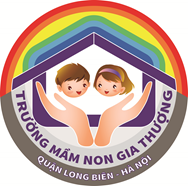 HĐVĐV
Đề tài: Xếp ao cá
Lứa tuổi: 24-36 tháng
Người dạy: Đào Nga Linh 
Thời gian: 12-15 phút
NĂM HỌC : 2019- 2020
I: Mục đích-yêu cầu
* Kiến thức:
- Trẻ biết màu sắc của khối, biết xếp theo hướng dẫn.
* Kỹ năng:
- Rèn kỹ năng xếp cạnh, xếp khít.
- Trẻ biết xếp các khối gỗ, viên sỏi cạnh nhau thành vòng cong tròn khép kín để tạo thành ao cá.
* Thái độ:
- Trẻ hứng thú tham gia vào hoạt động.
- Giáo dục trẻ biết giữ gìn vệ sinh môi trường không vứt rác xuống ao.
II: Chuẩn bị
* Đồ dùng của cô:
- Sa bàn ao cá xếp sẵn.
- Các khối gỗ, viên sỏi, hạt gấc, củ lạc.
- Hệ thống câu hỏi đàm thoai
* Đồ dùng của trẻ:
- Mỗi trẻ một rổ đồ dùng trong đó có các khối gỗ,hoặc viên sỏi, , hạt gấc.
- Chỗ ngồi cho trẻ
III: Cách tiến hành
1. Ổn định tổ chức: 
- Cô và trẻ đến sa bàn quan sát, vừa đi vừa đọc đồng dao “Dung dăng dung dẻ” quan sát và đàm thoại về ao cá.
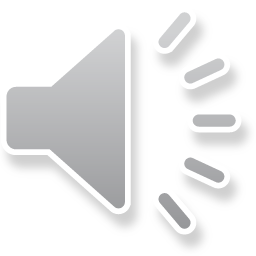 2. Phương pháp, hình thức tổ chức:
* Cô cho trẻ quan sát, nhận xét mẫu:
Cô  cho trẻ về nhóm xếp, mỗi nhóm trẻ một rổ đồ dùng. Cô bao quát giúp đỡ trẻ chậm.
ĐT:- Con đang làm gì? 
- Xếp ao cá ntn?
- Khối gỗ này màu gì? 
- Xếp ao cá để làm gì?
- Cho trẻ làm đoàn tàu đi vòng quanh lớp để nhận xét sản phẩm.
3. Kết thúc: Cô nhận xét tiết học, động viên khen ngợi trẻ.
XIN CHÂN THÀNH CẢM ƠN!